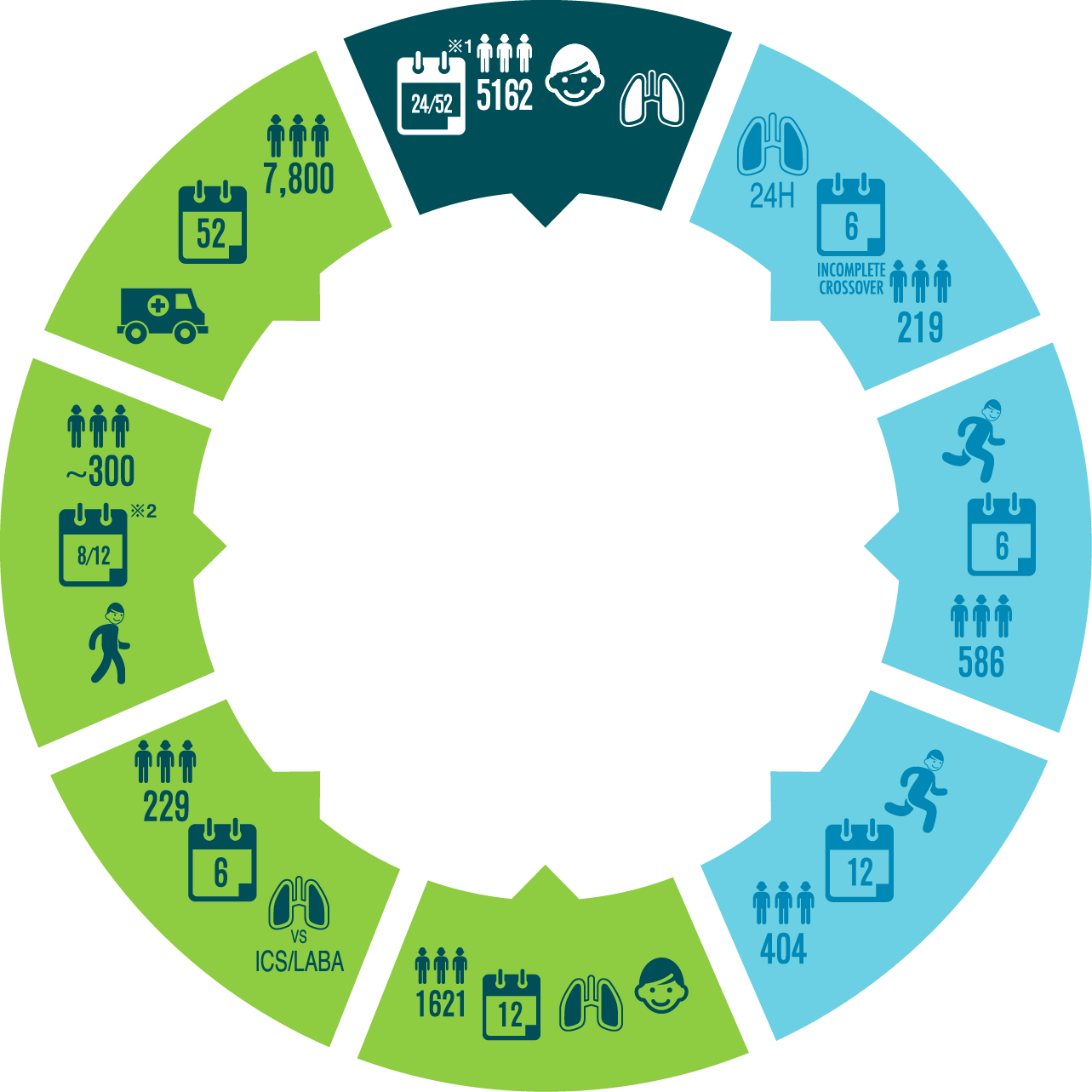 第54回鹿児島呼吸器内科セミナー
（医学研究講義認定）
2018年6月15日（金）19:00～20:00
鹿児島大学医学部鶴陵会館　「中会議室」
〒890-8520　鹿児島市桜ケ丘8-35-1
日 時
会 場
製品紹介　　19:00〜19:10  
	　

　　　　　　 特別講演　 19:10〜20:00
	



　COPD UP TO DATE　　　


               井上 博雅  先生　鹿児島大学大学院医歯学総合研究科 呼吸器内科学 教授
		
　　　　　　　  室　  繁郎　先生　　奈良県立医科大学 呼吸器内科学講座 教授
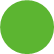 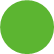 座 長
演 者
※当日は軽食をご用意させて頂きます。
➤日本ベーリンガーインゲルハイム株式会社
➤特定非営利活動法人　鹿児島呼吸器研究支援機構
共催
日本ベーリンガーインゲルハイム株式会社
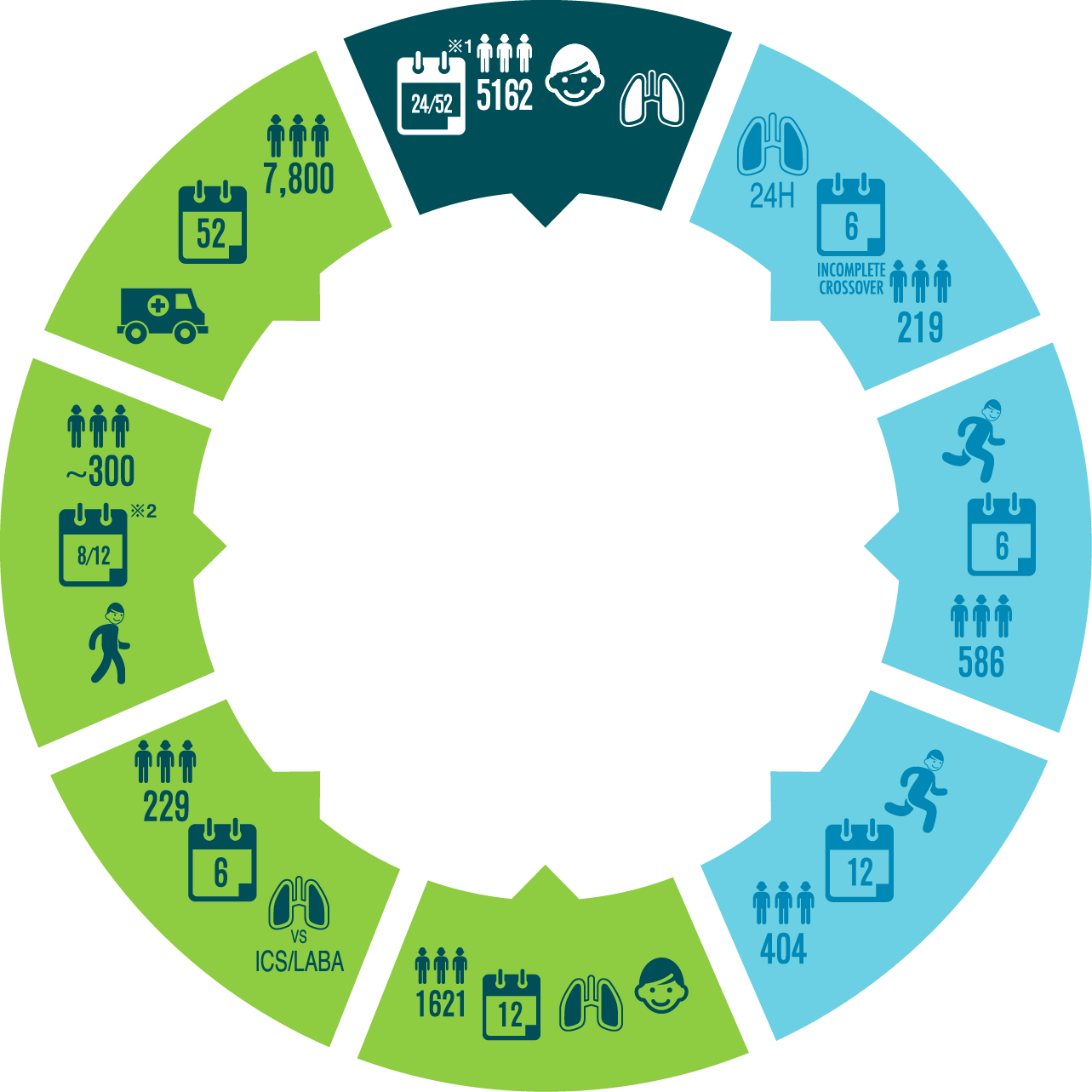 第54回鹿児島呼吸器内科セミナー
鹿児島大学医学部鶴陵会館　「中会議室」
〒890-8520　鹿児島市桜ケ丘8-35-1
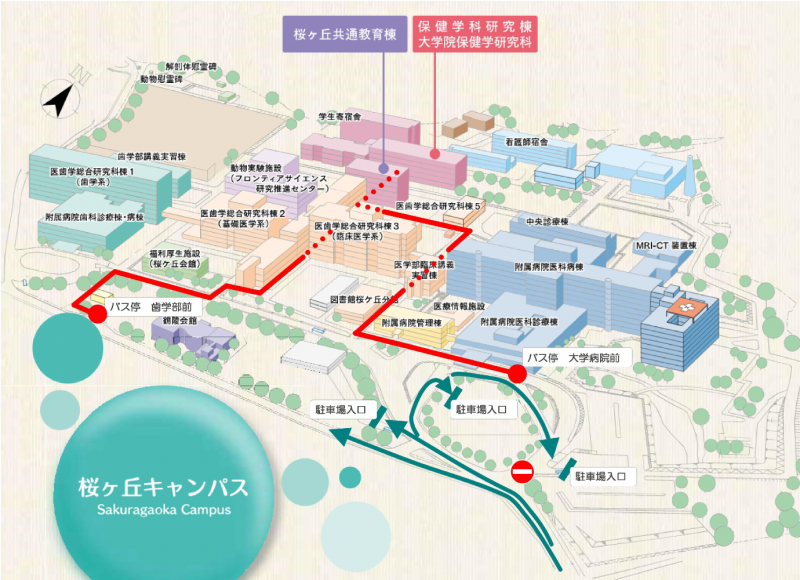 会 場